Findingthe Perfect FitPrimary care & Specialty care
Italo M. Brown, MD MPH
Emergency Medicine Physician – Bronx NY
Tour for Diversity in Medicine Mentor
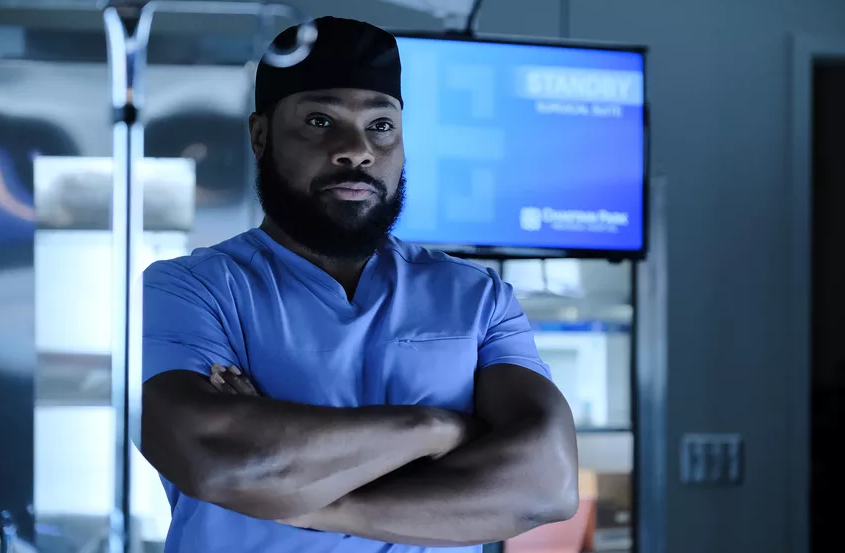 So you Wanna practice medicine…
…Not so fast.
Think to yourself…
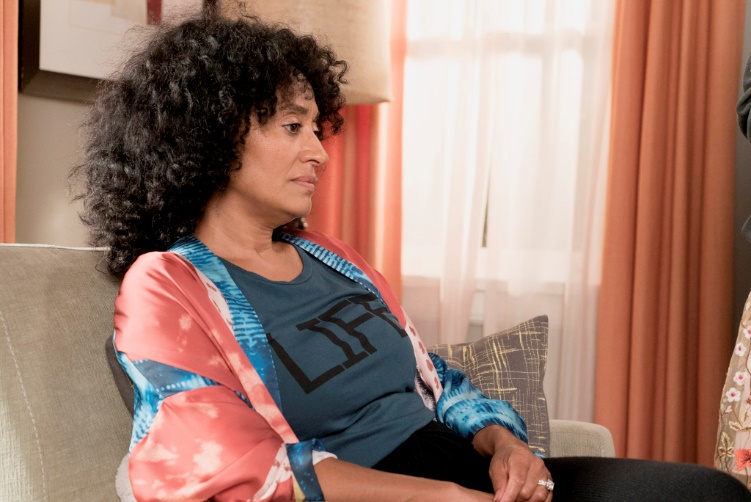 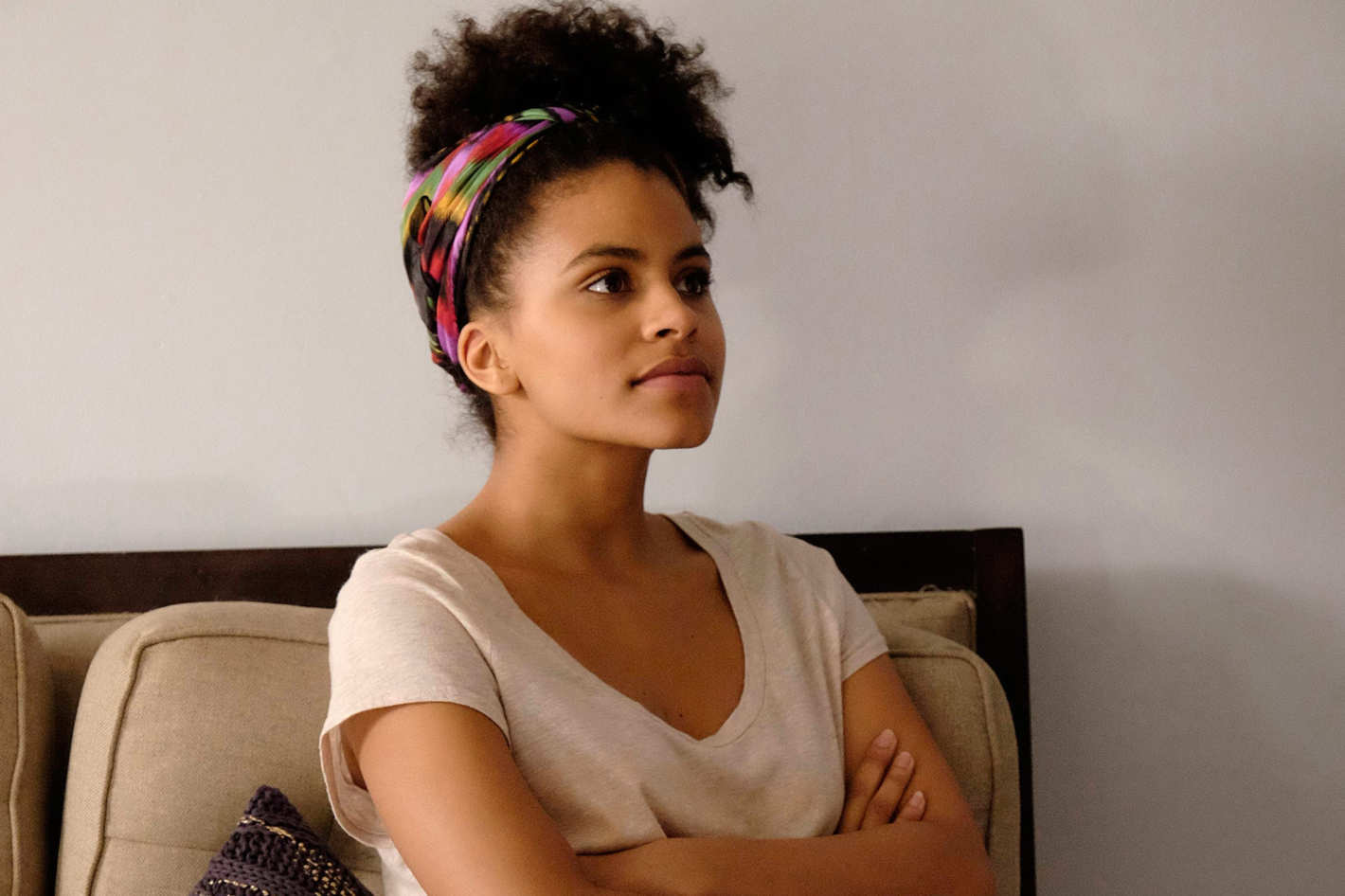 Primary Care
Internal Medicine
Sees ONLY ADULTS
Prevention, diagnosis and treatment of diseases
Clinic + Wards, no OR
Flexible hours
Opportunities
Subspecialty Care
Family Medicine
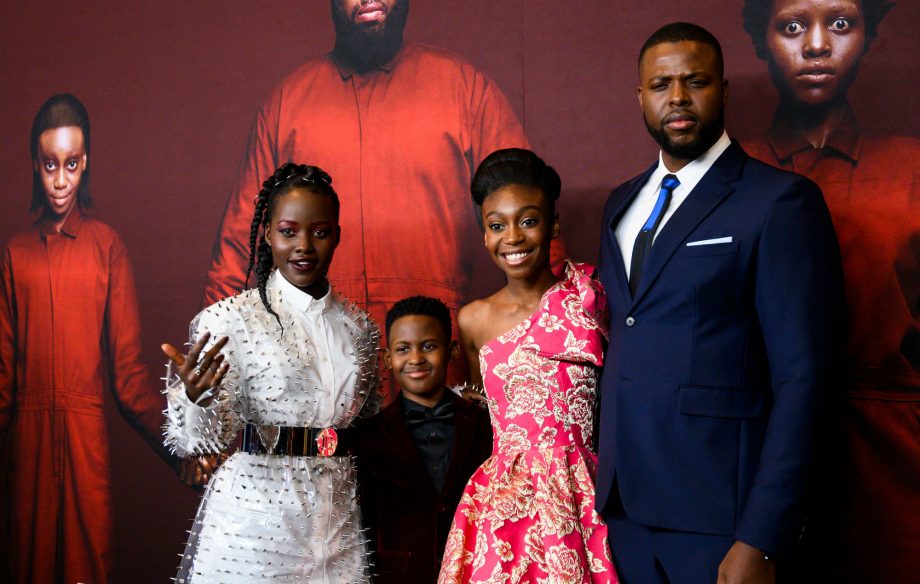 Sees Everybody
General health management of all ages
Clinic, +/- Wards, no OR
Flexible hours
Opportunities!
Pediatrics
Sees newborns to age 21
General health management
Clinic, +/- Wards, no OR
Flexible hours
Opportunities
Subspecialty Care
Obstetrics and Gynecology (OB-GYN)
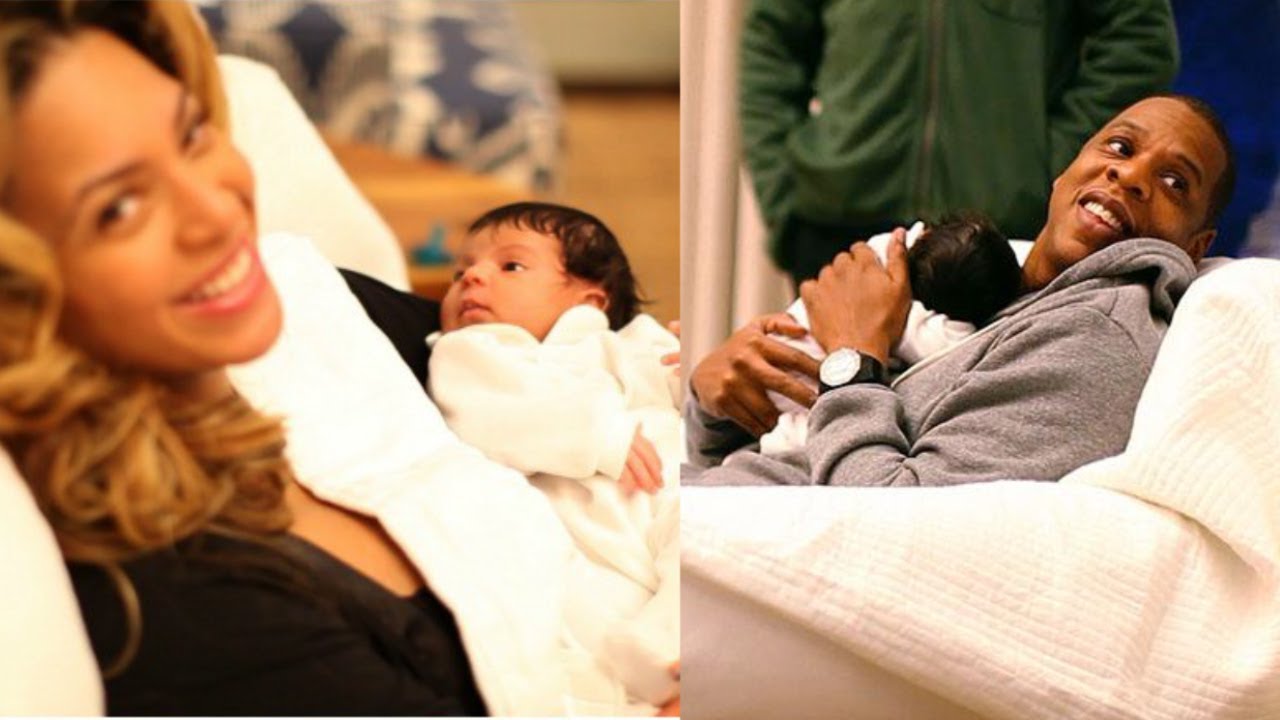 Hybrid | PCP + Surgeon
Complete care of the female patient
Clinical Work, + Wards, +/- OR
Lots of opportunities
Subspecialty Care
Specialty Field
Anesthesiology
Manages entire care before, during and after surgery
Mostly sees adults
Manages difficult airway issues
Does not do clinical work or wards
Well-compensated
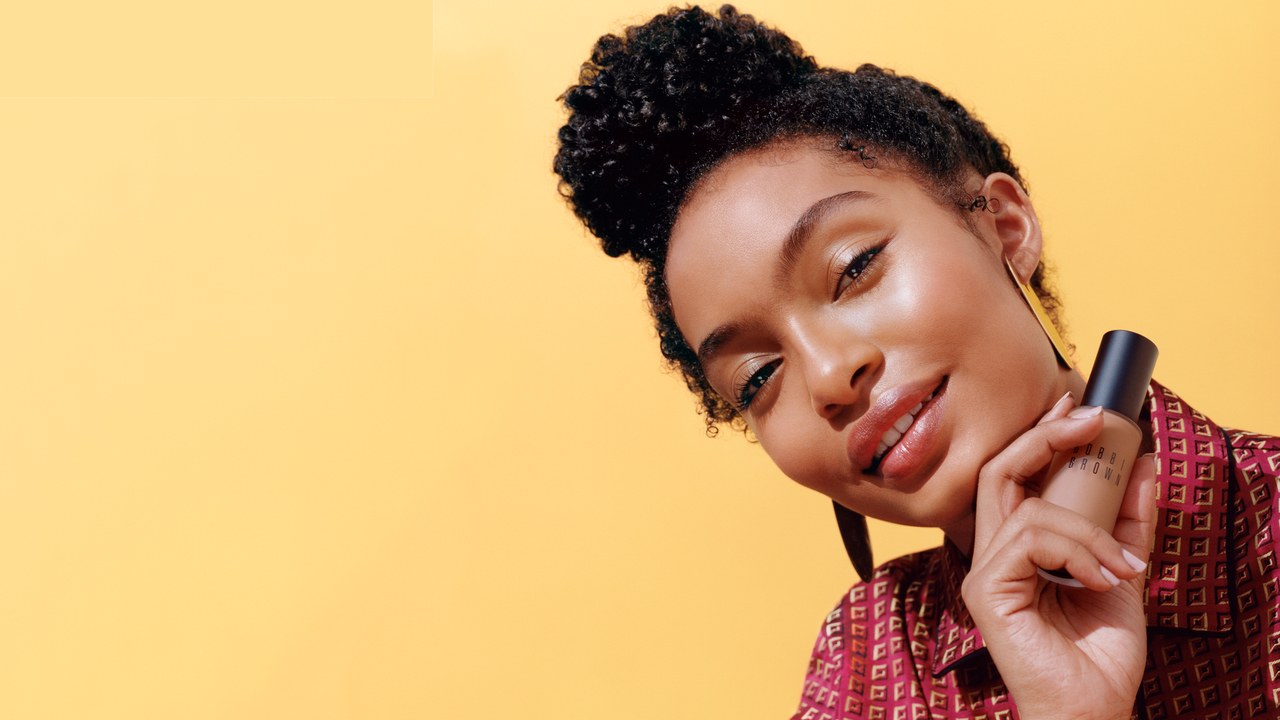 Dermatology
Manages disorders of the skin, hair and nails
Sees adults and kids
Clinic, no wards or OR
Highly competitive due to lifestyle
Very well-compensated
Emergency Medicine
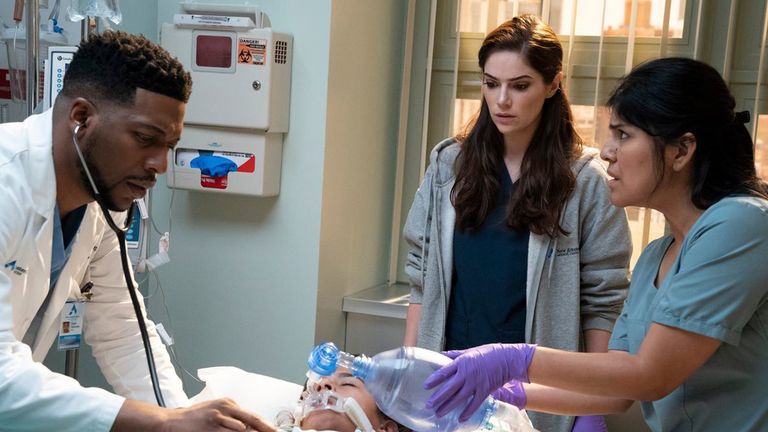 Addresses any injuries/illnesses requiring immediate attention.
Sees everyone. I mean EVERYONE.
Hybrid | Primary care + Surgery
No clinic, no wards, no OR.
Flexible; Well-compensated
Opportunities galore!
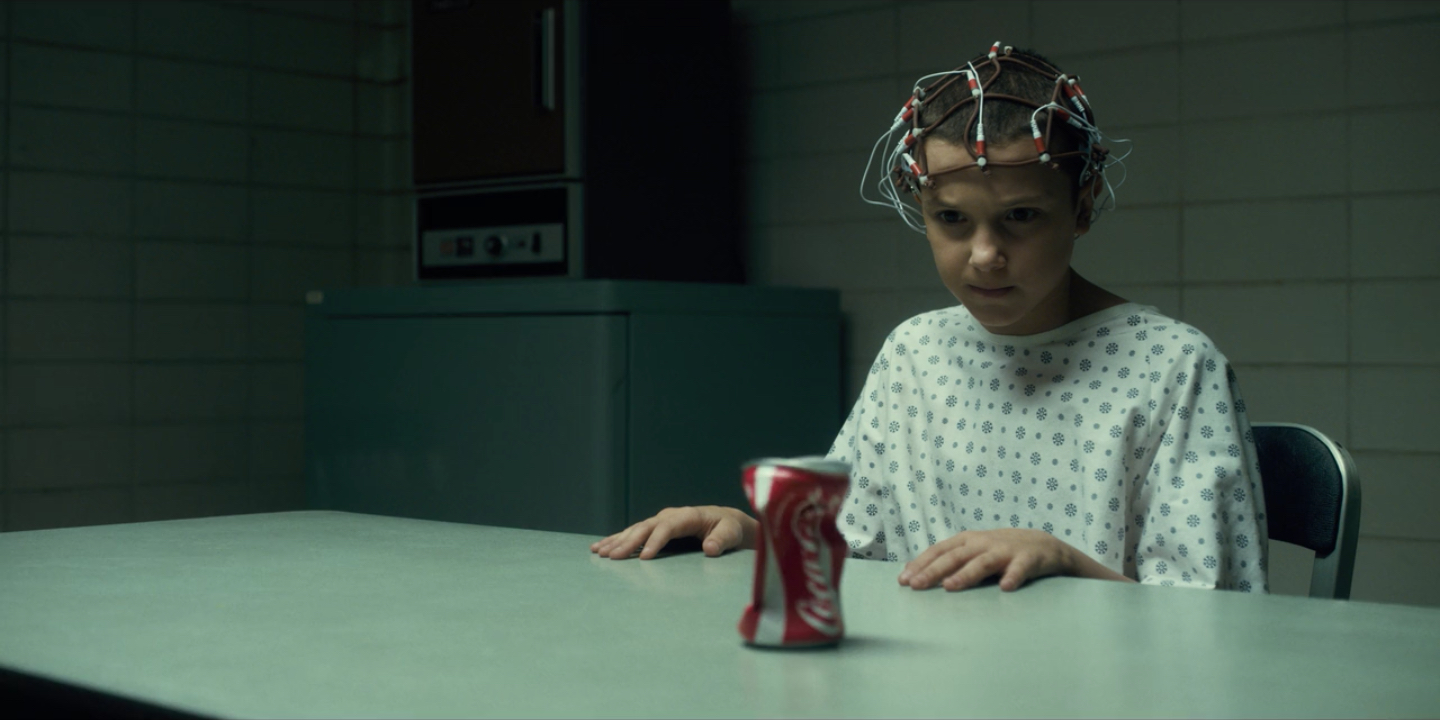 Neurology& Neurosurgery
Manages disorders of the nervous system
Neurosurgery = Intervention & Repair
Sees adults and kids
Neurology = No OR; Neurosurgery = OR primarily
Bread & butter
Neuro: Headaches, Strokes & Seizures
Neurosurgery: Brain-bleeds & Tumors
Cool stuff all the time
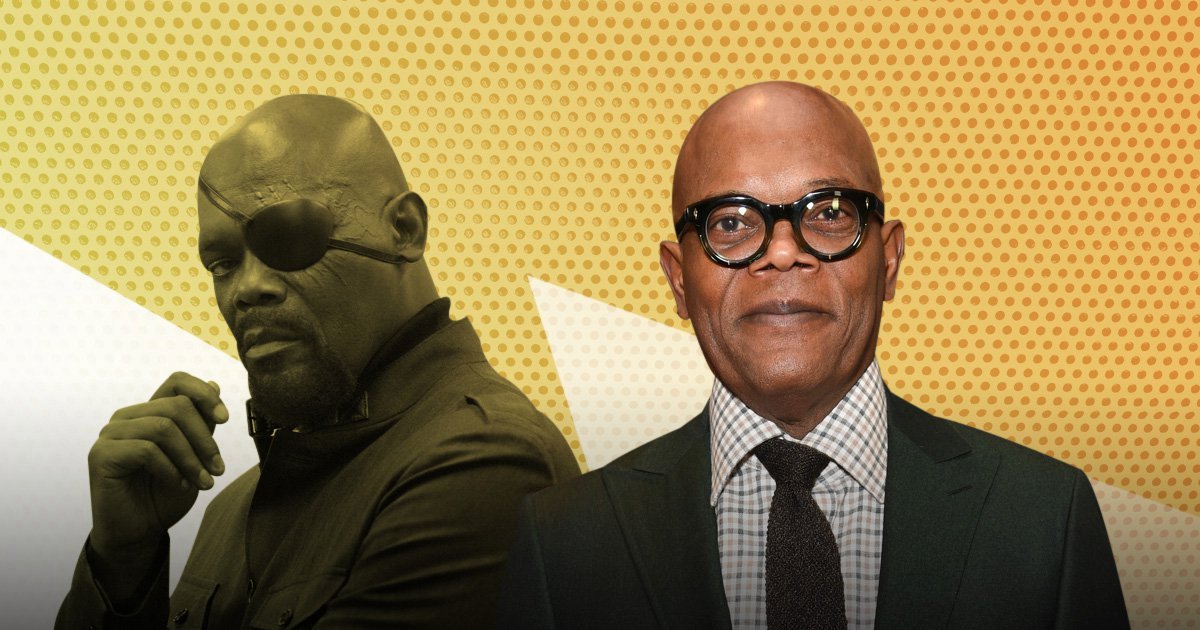 Ophthalmology
Diagnosis and treatment of eye disorders.
Clinic and OR, +/- wards
Highly competitive 
Very well-compensated
Orthopedic Surgery
Bones, Joints, Tendons, Ligaments
Sees adults and kids
Works with hands
OR + Clinic, +/- Wards
Very Well-Compensated
Cool Stuff all the time
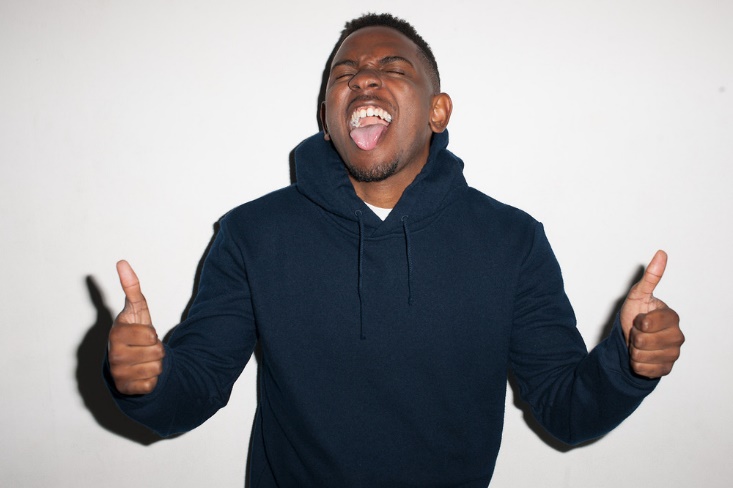 Otolaryngology(ENT)
All things related to the Ear, Nose, and Throat
Sees adults and kids
Use cool devices
Clinic + OR, +/- Emergency settings
Very Well-compensated
Pathology
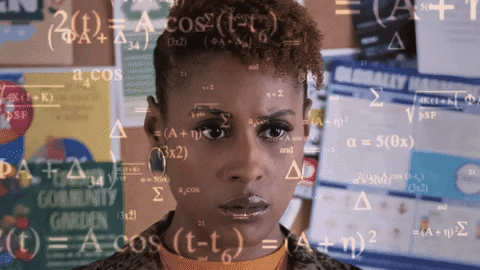 Examines samples of body tissue for diagnostic or forensic purposes
Sees adults and kids
In the lab primarily
Well-compensated
Opportunities
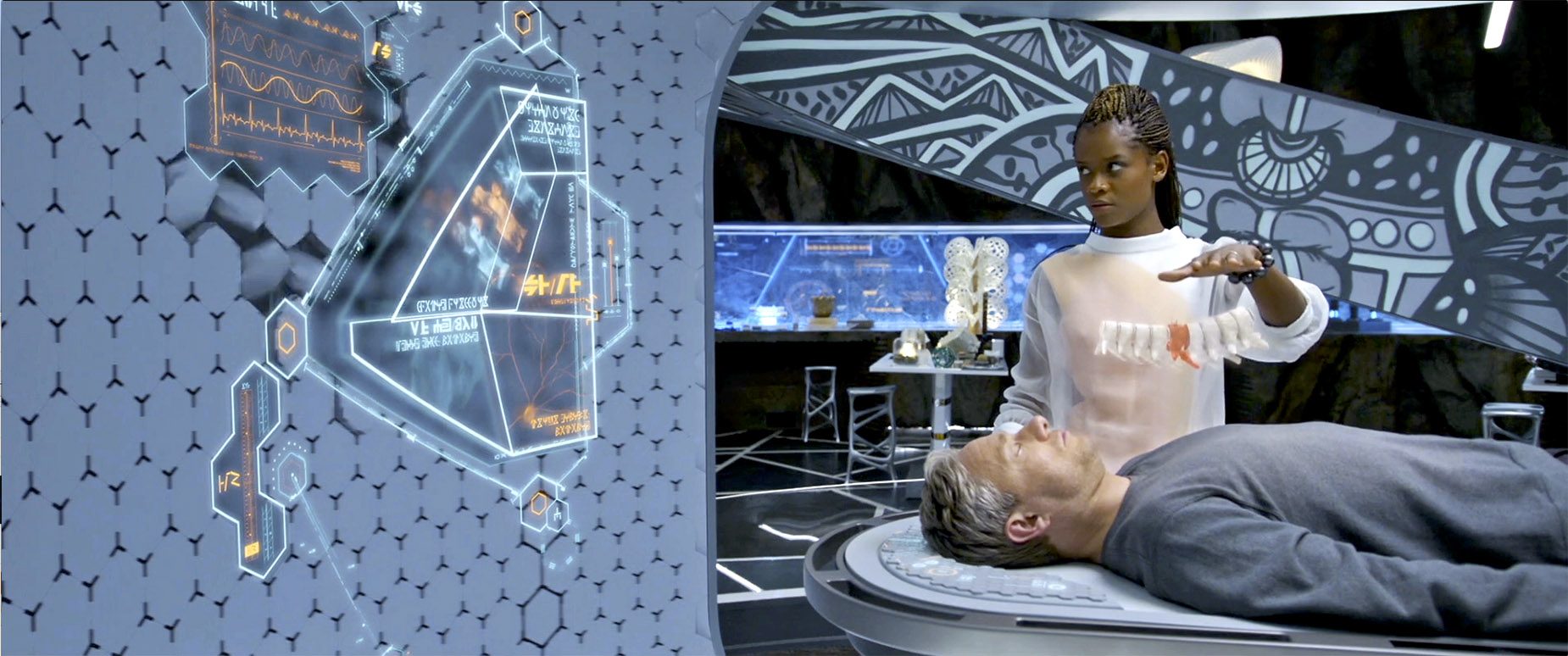 Physical Medicine & Rehabilitation
Improving mobility and restoring physical quality of life
Mostly adults
Clinic primarily
Flexible hours
Well-compensated
Opportunities
Plastic Surgery
Restores, reconstructs and alters the human body
Sees Everybody
Clinic, +/- Wards, no OR
Highly competitive due to lifestyle
Very well-compensated
Opportunities galore!
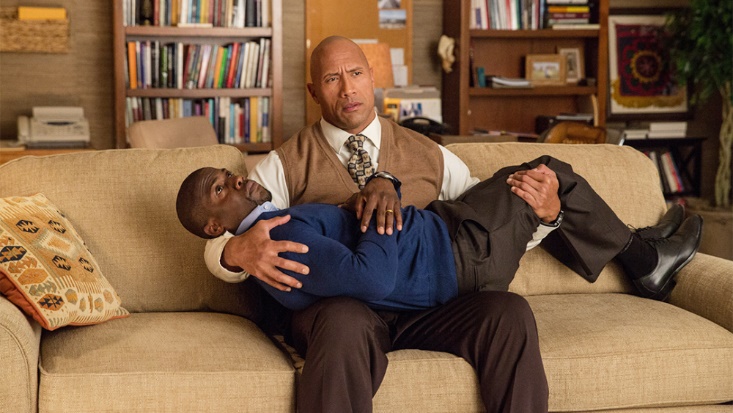 Psychiatry
Addresses mental and psychological conditions
Sees adults and kids
Not Psychologists or Therapists
CLINIC, +/- Wards
Flexible
Well-compensated
Radiology
Uses medical imaging to diagnose and treat diseases
Sees Everybody…but not in-person.
Radiology suite…but can work remotely.
Flexible hours
Well-compensated
Opportunities!
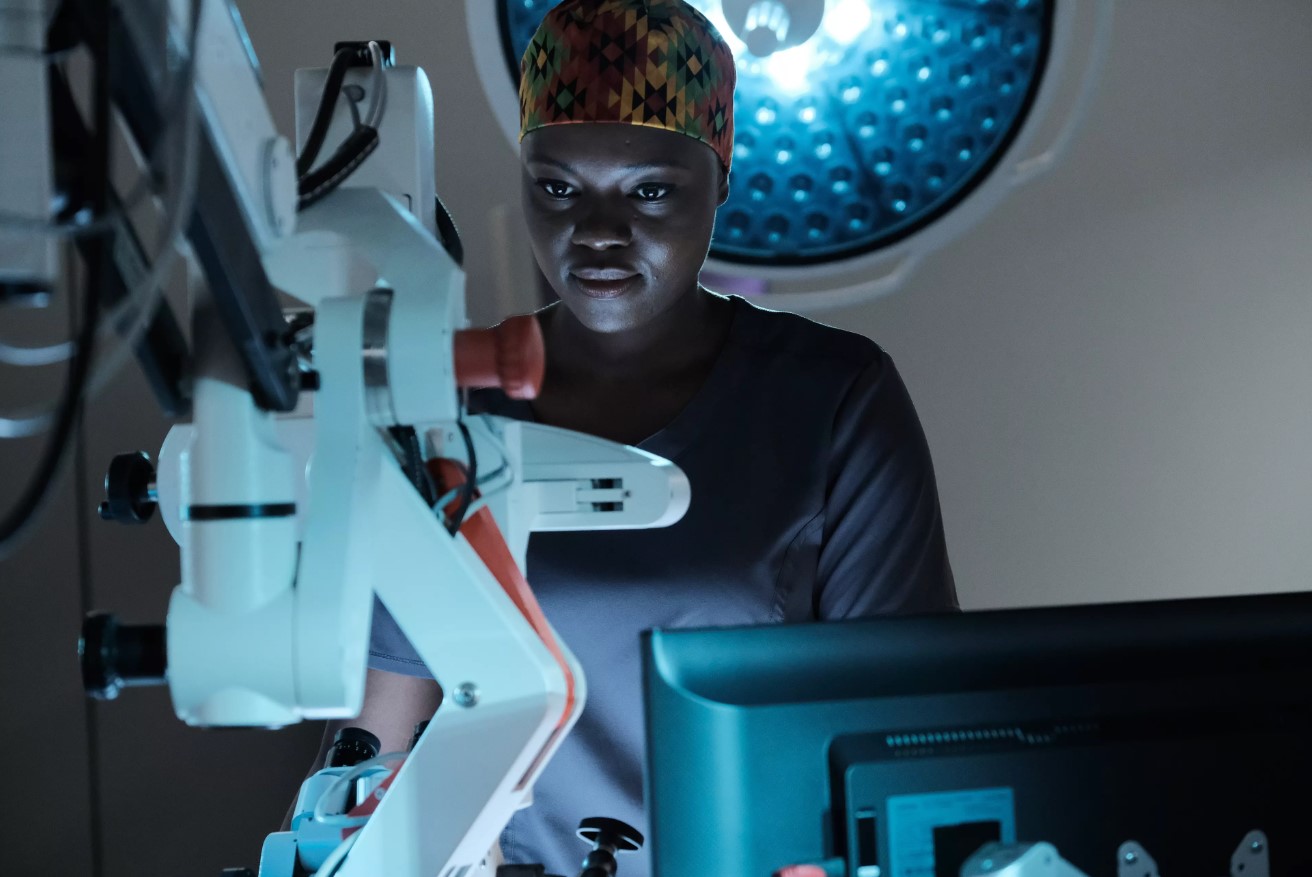 General Surgery
Treats medical conditions involving many organ systems
Provides operative management
Sees adults and kids
OR + Clinic + Wards
Well-compensated
Opportunities
Sub-specialties
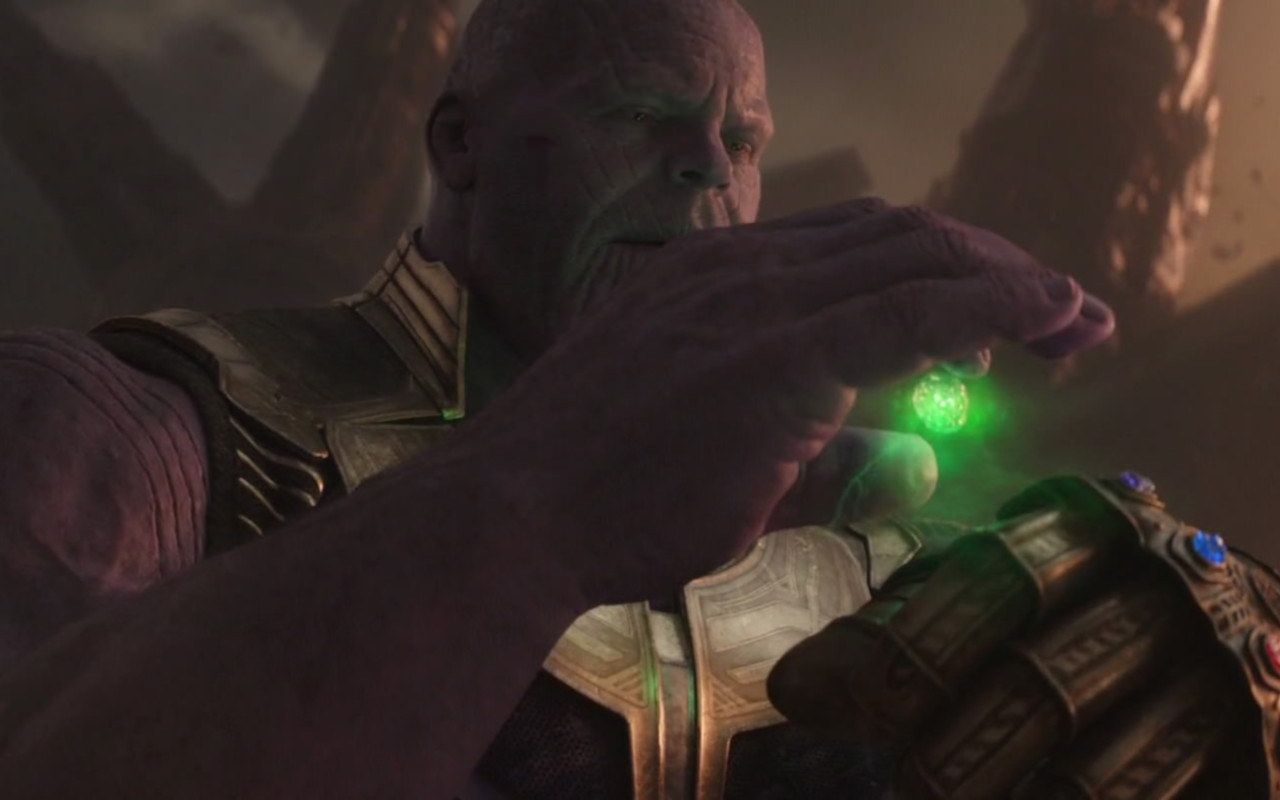 Urology(GU)
All things related to the genitourinary system
Sees adults primarily, but can see kids
OR + Clinic, rarely wards
Bread & Butter = Kidney stones & Male issues (i.e. Vasectomies)
Very Well-compensated
Outside the Box
So now that you know the landscape…
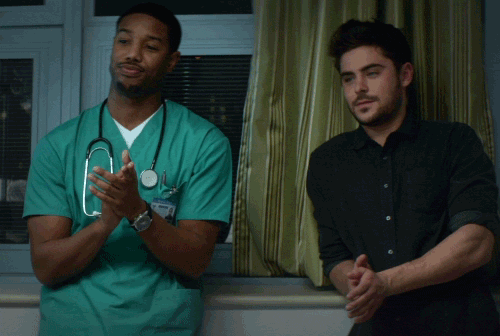